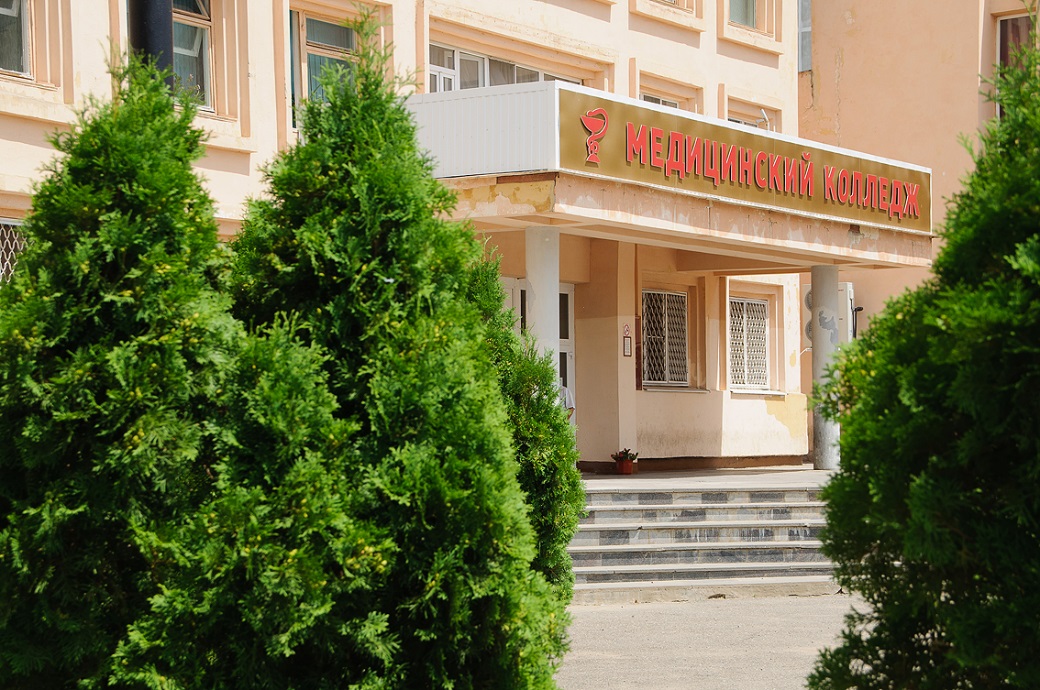 110  лет  Астраханскому  базовому  медицинскому  колледжу
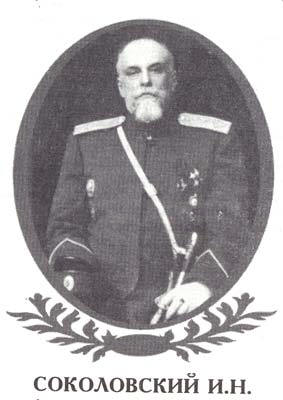 Инициатива  создания в  Астрахани медицинской  школы  принадлежала  астраханскому  губернатору   Ивану  Николаевичу   Соколовскому.
26  апреля  1906  года  Государственный  совет  России,  рассмотрев  представление  Министерства  внутренних  дел,  выносит  решение  об  учреждении  с  1  июля  1906 года  в  Астрахани  школы  фельдшеров  и  фельдшериц-акушерок.
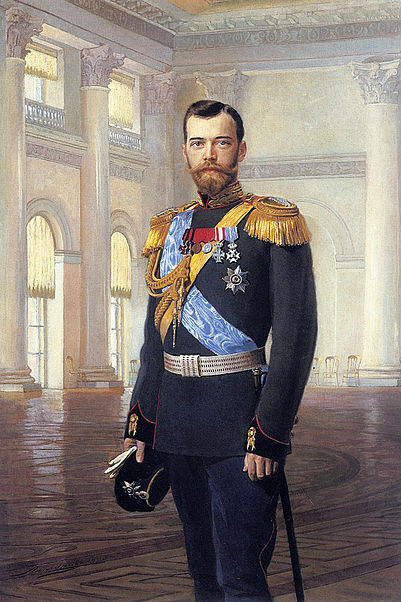 Положение  и  штаты   школы  утверждены  лично  императором  Николаем  II .
 На  подлинном  списке  стояла  подпись: «Быть  по  сему».
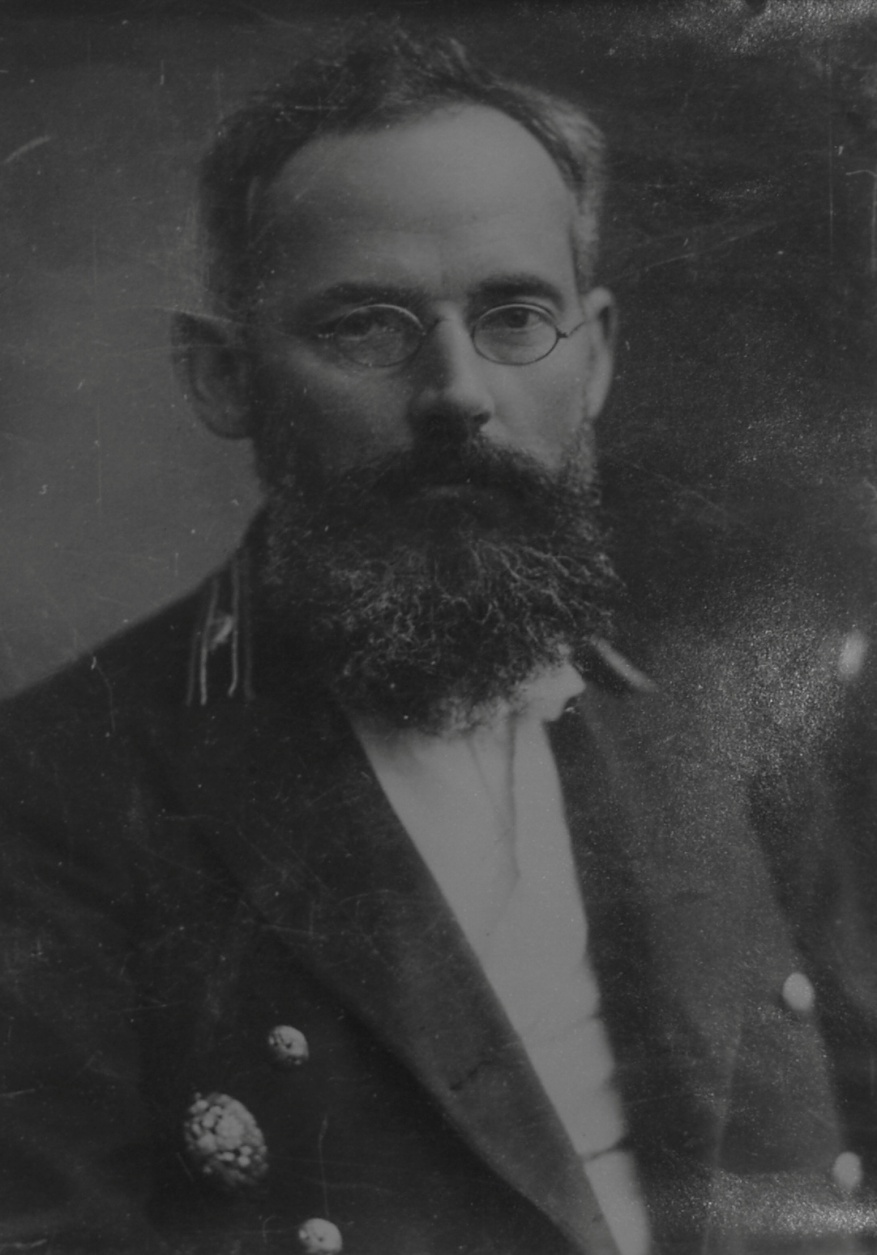 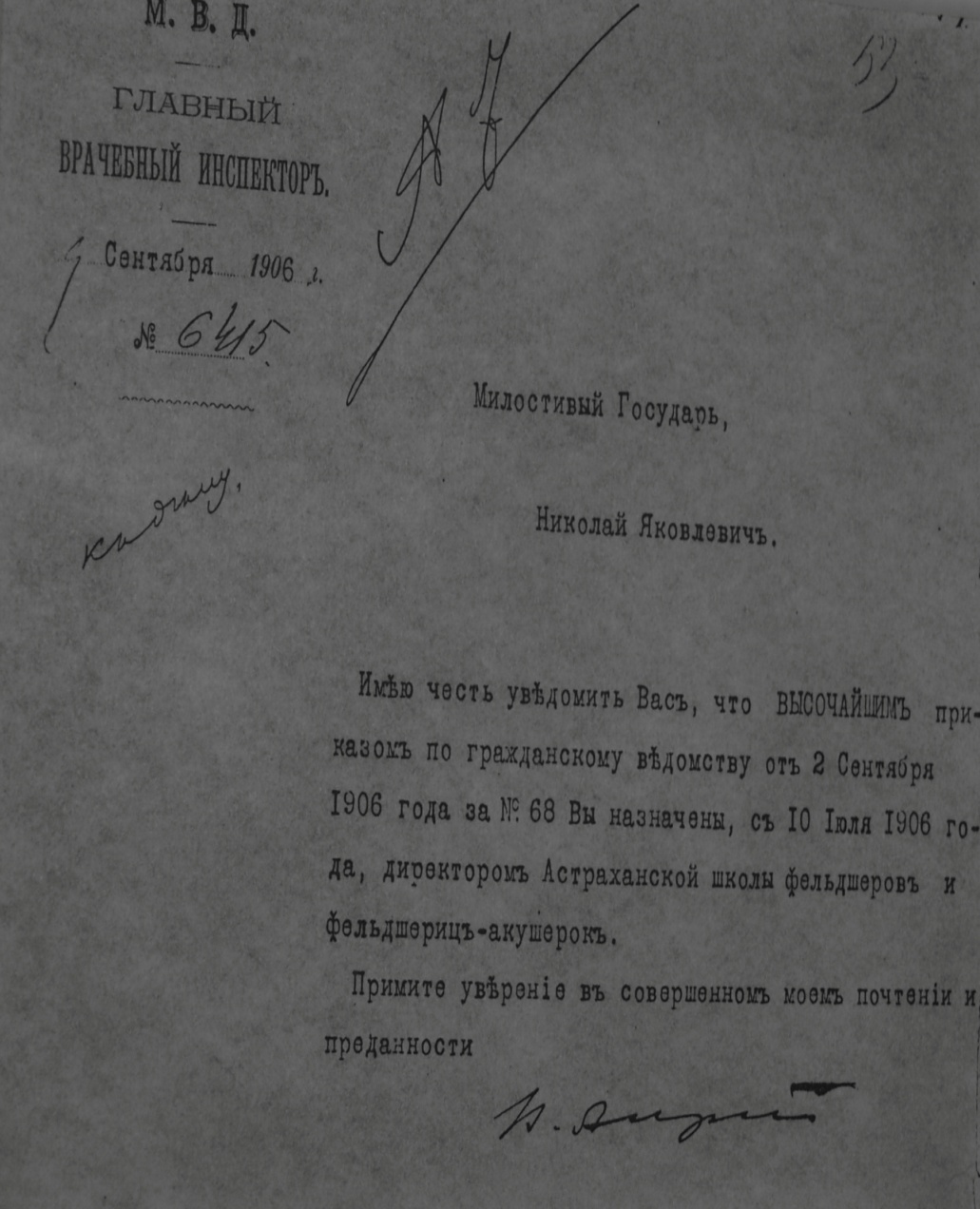 Первым директором стал 
Н. Я. Шмидт
Телеграмма  о  назначении
  Н. Я. Шмидта  директором   школы
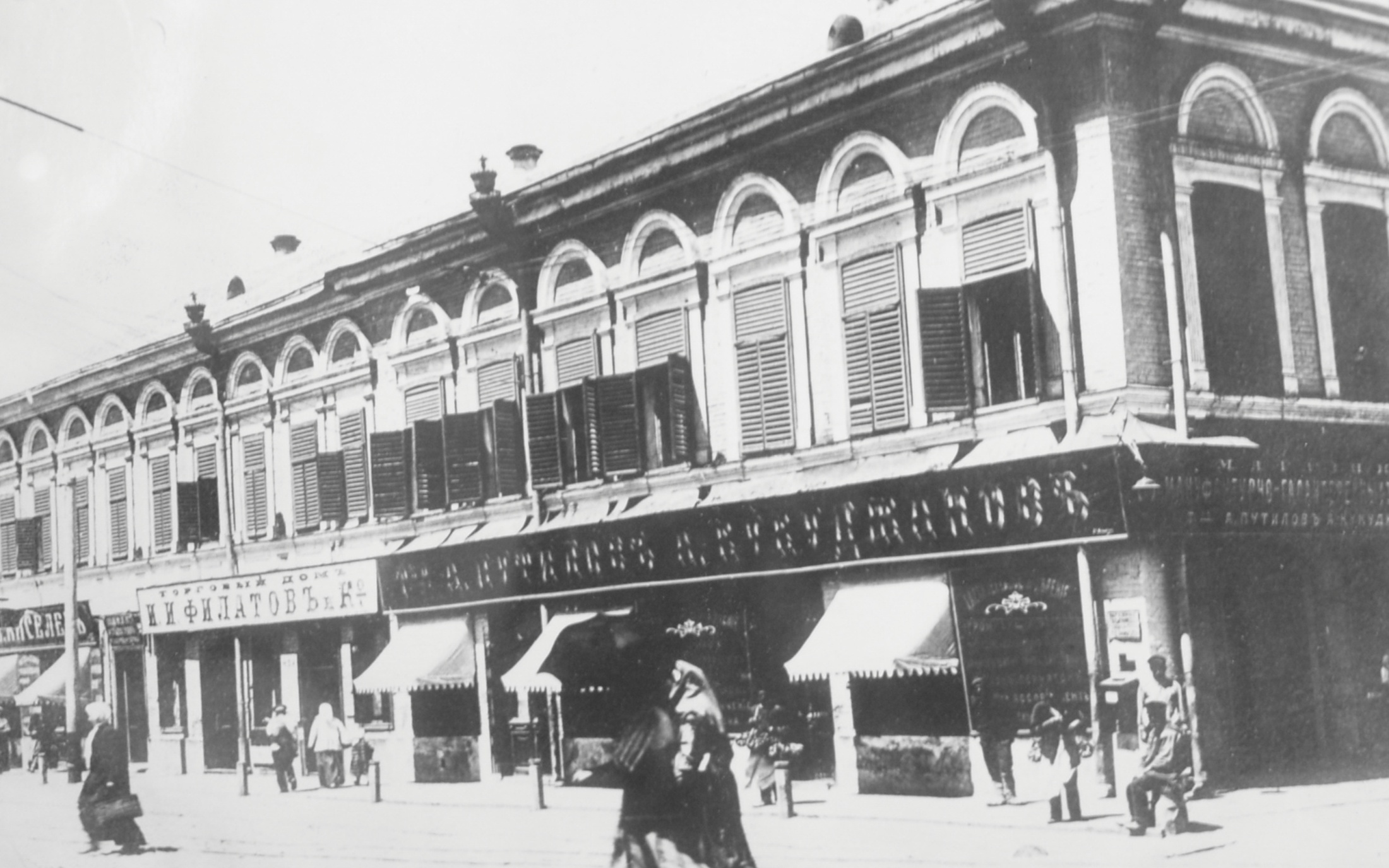 Для  школы  было  снято  в  аренду  здание   на  Больших  Исадах.
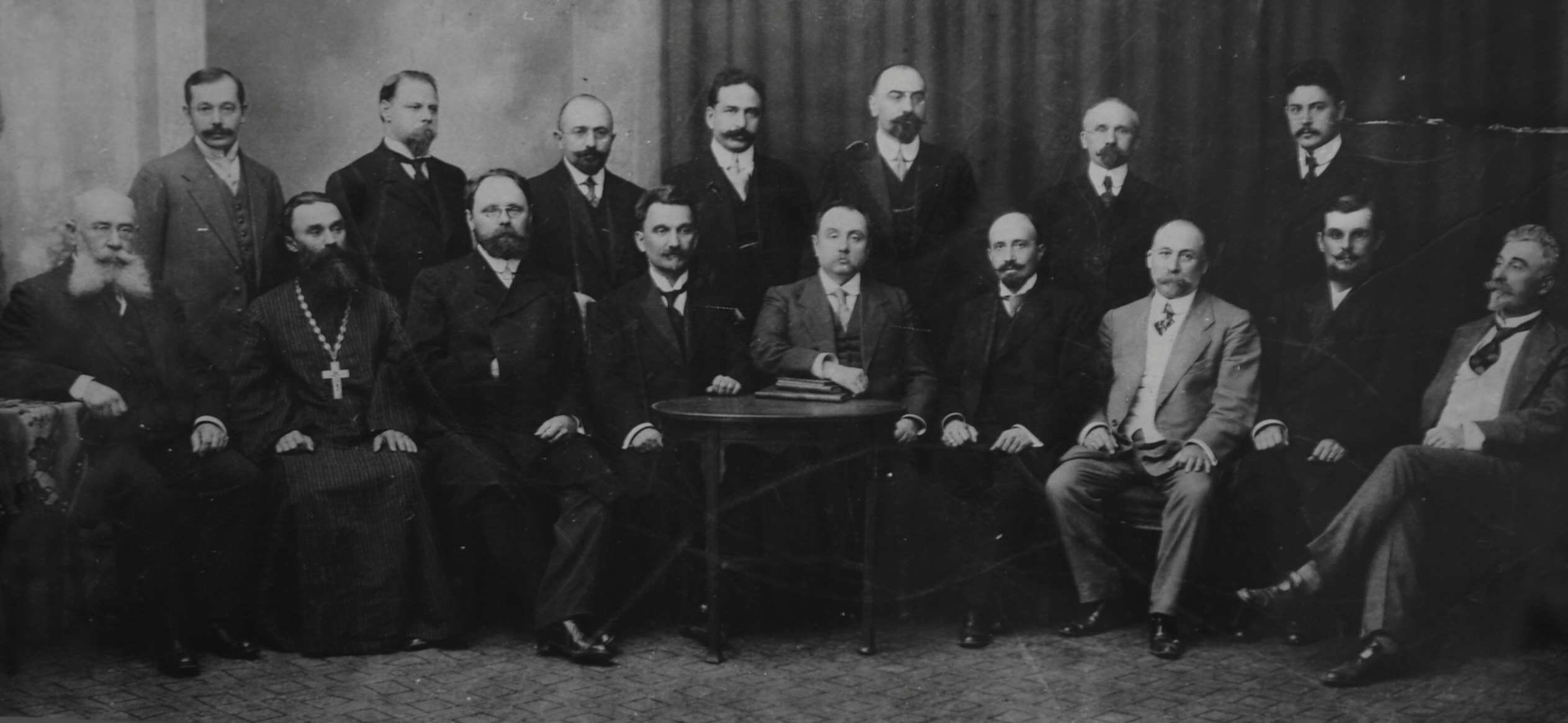 Преподаватели  медицинских  предметов  избирались  из  числа  врачей  и  фармацевтов.
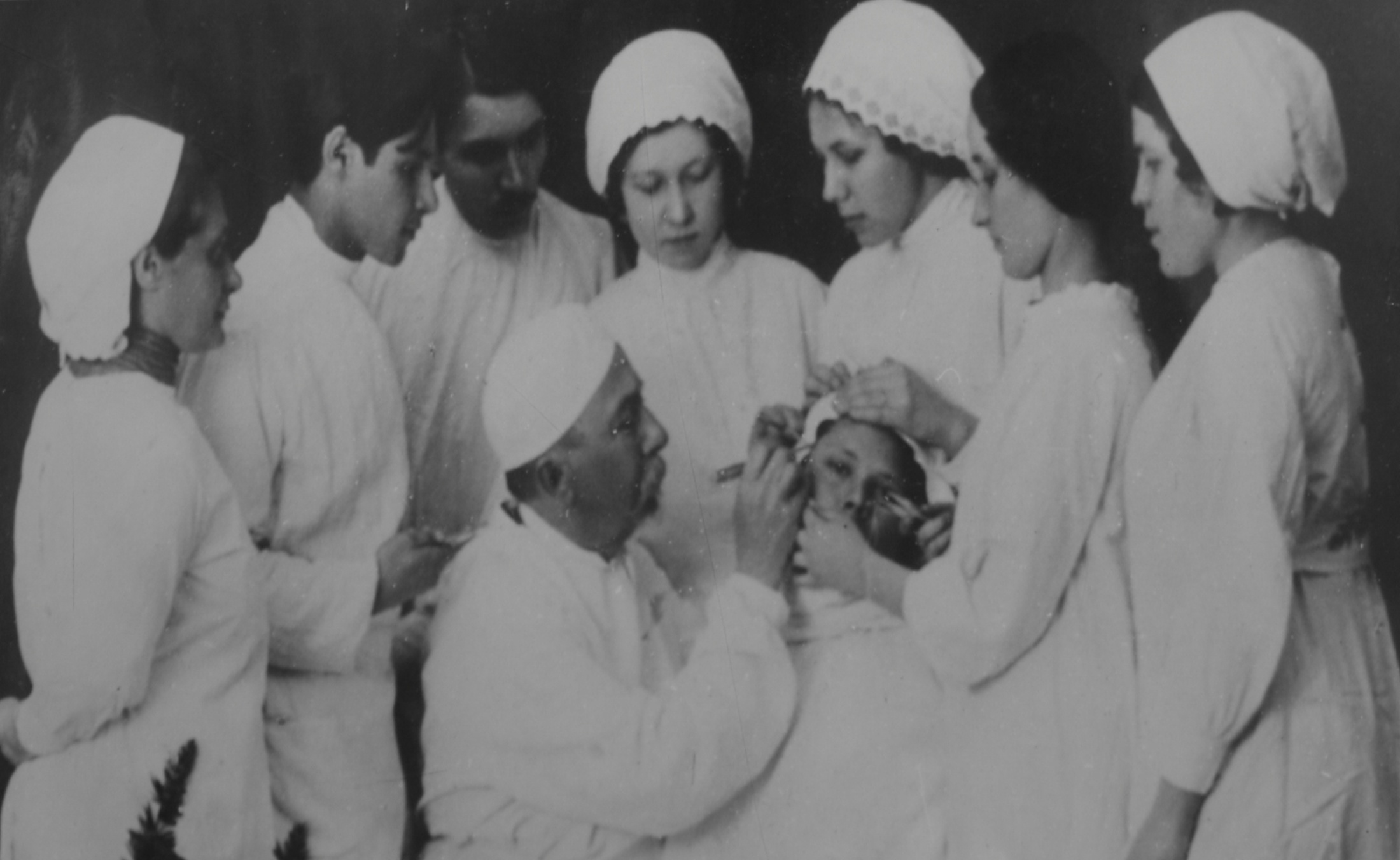 Помимо  изучения  основных  предметов,  в  курс  учения  входили  практические  занятия   в  больничных  аптеках,  приёмных  покоях  и  других  лечебных  заведениях  города.
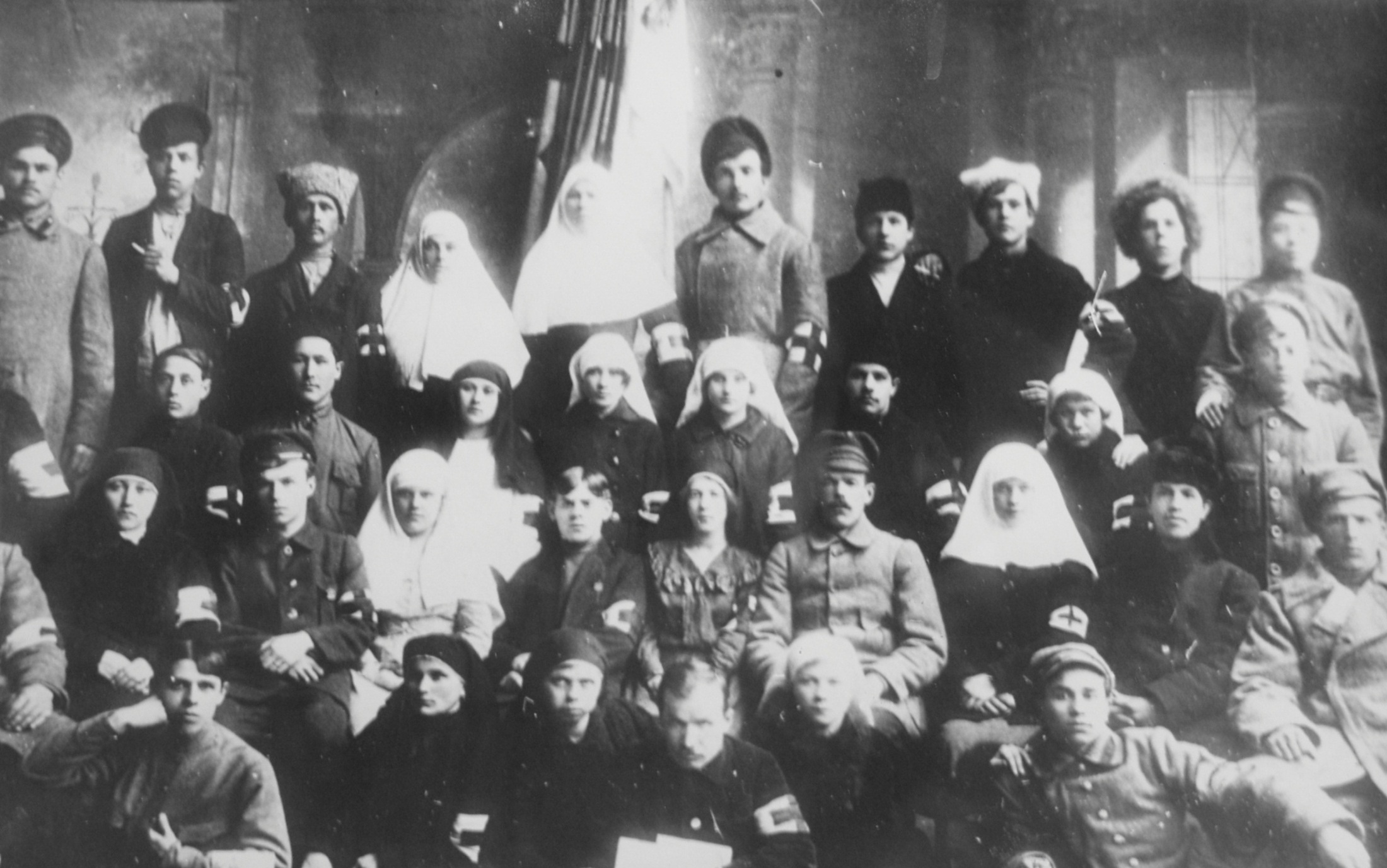 В  годы  гражданской  войны при  школе  были  организованы  2-месячные  курсы  ротных  сестер  милосердия.
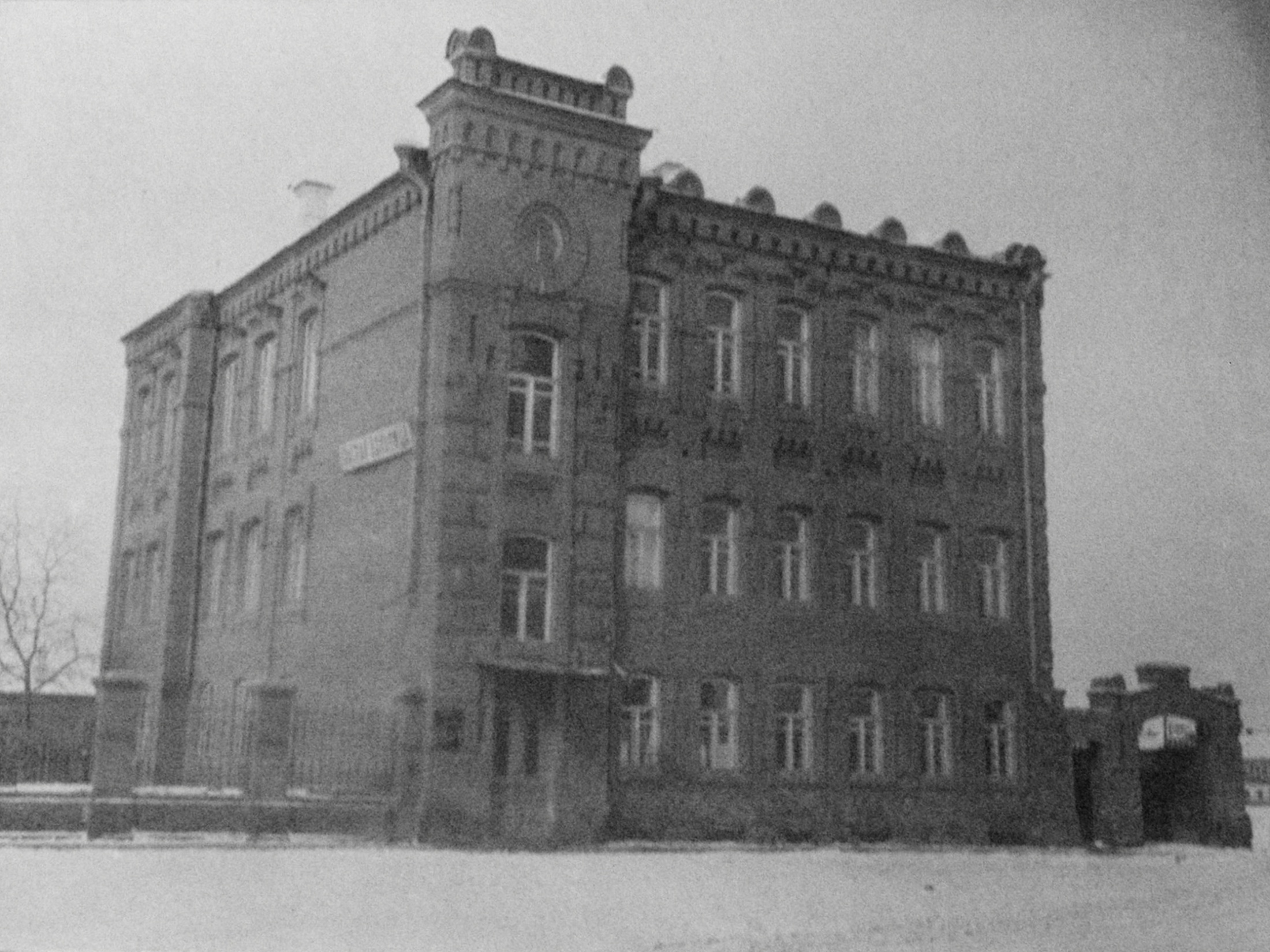 1 апреля  1920  года   на  базе  Астраханской  фельдшерско-акушерской  школы  была  открыта  фармацевтическая  школа  с
  2-годичным  сроком  обучения  на
  25  человек.
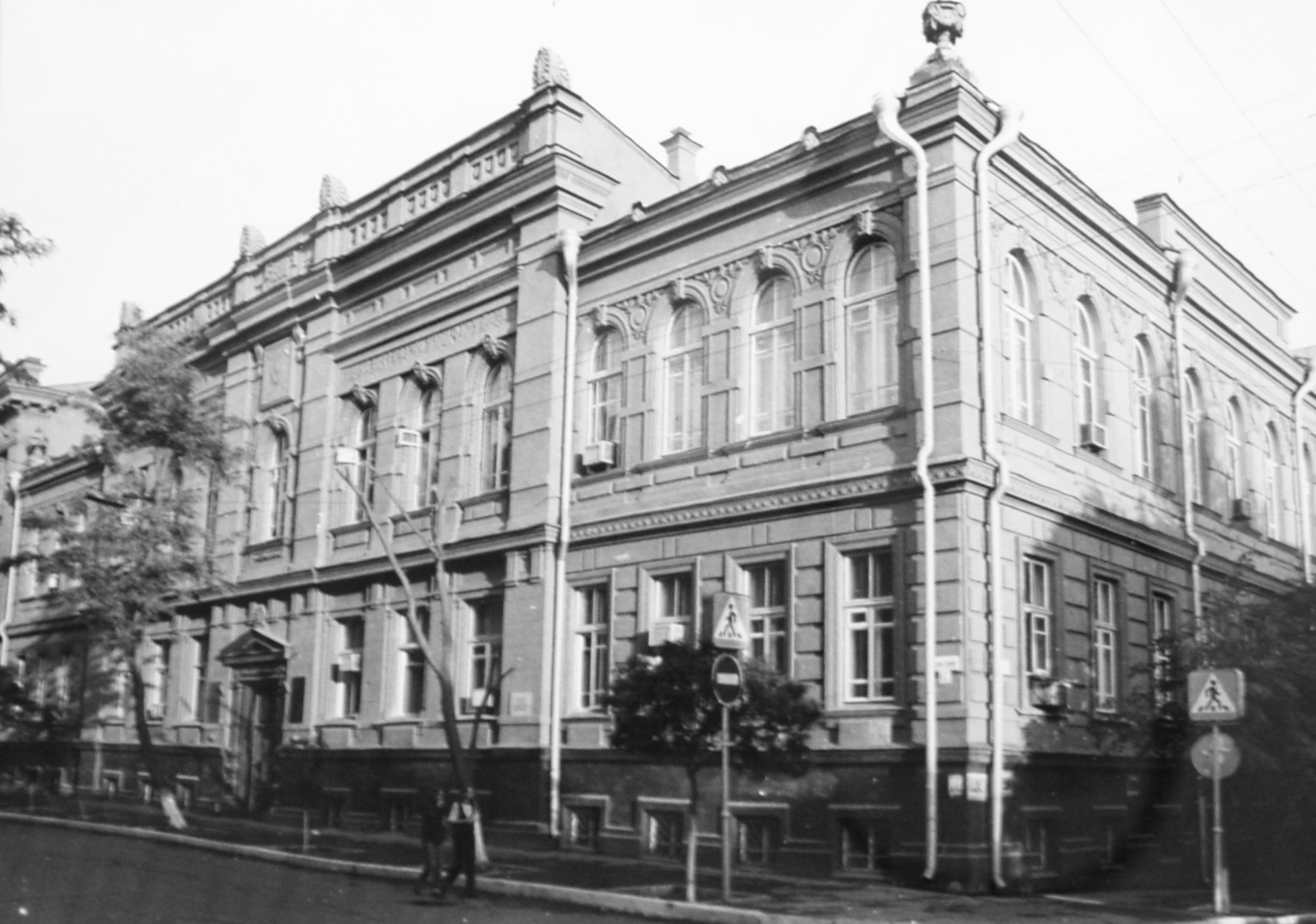 С  1927  года  школа  стала  именоваться  техникумом,  который  просуществовал  до  1935  года.
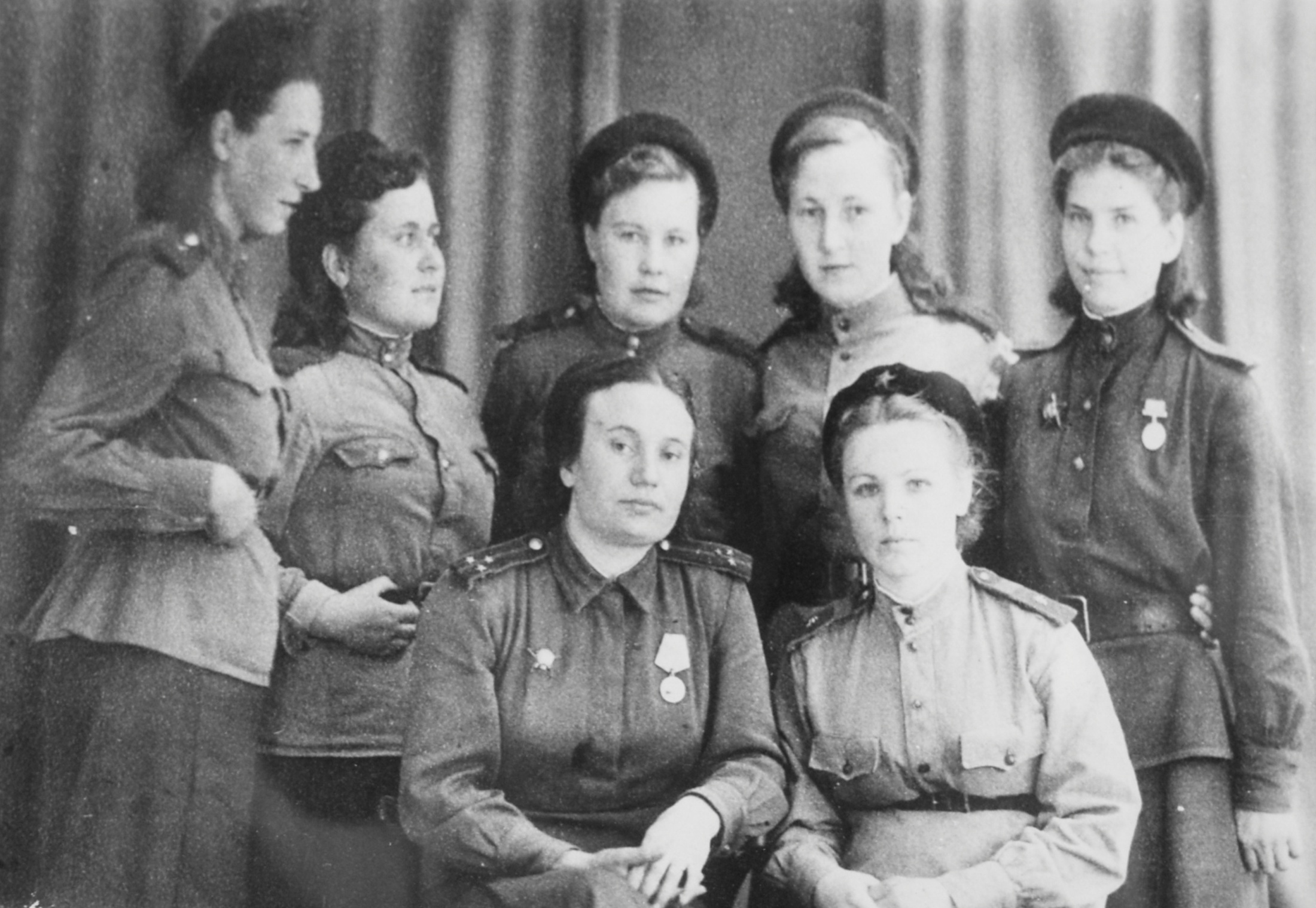 С  первых  дней  Великой  Отечественной  войны 
 146  выпускников 
 и  397  учащихся  Астраханской  фельдшерско-акушерской  школы  ушли  на  фронт.
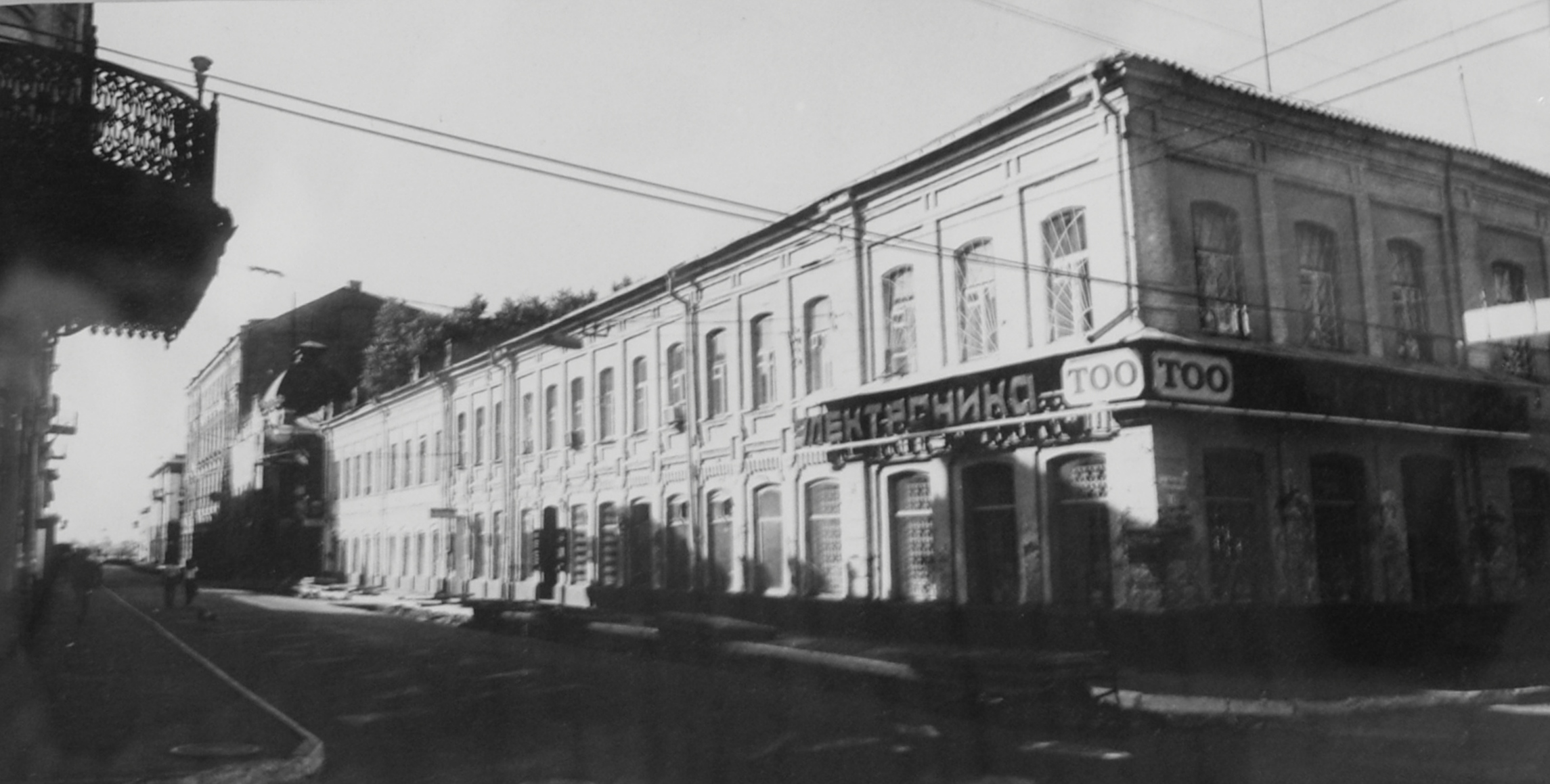 С  1944  года  Астраханская  фельдшерско-акушерская  школа  получила  статус  областной. В  послевоенные  годы  Астраханская  областная  фельдшерско-акушерская  школа  наращивает  число  выпускников.
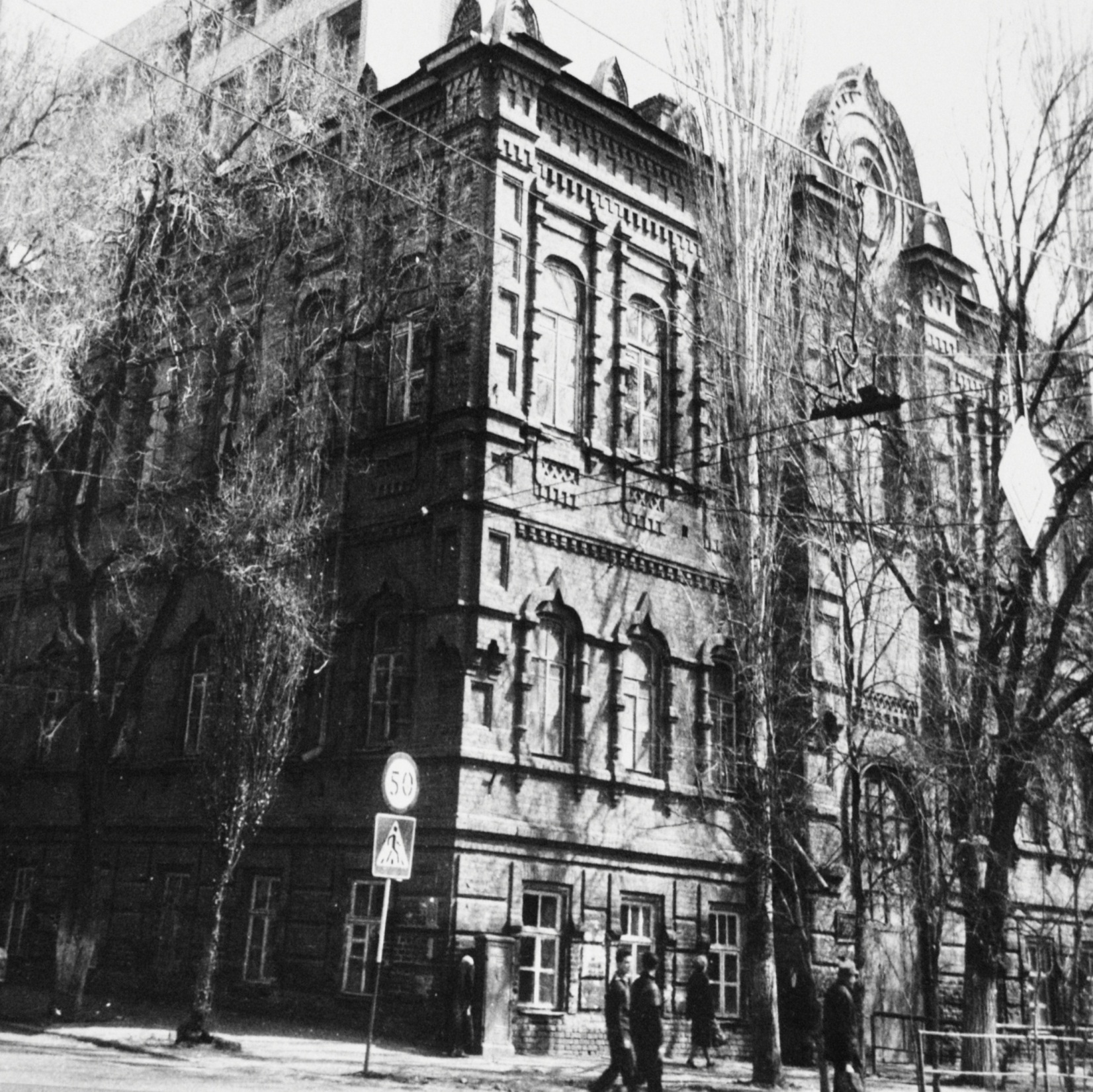 В  сентябре  1954  года  Астраханская  областная  фельдшерско-акушерская  школа  была  реорганизована  в 
 Астраханское  базовое  медицинское  училище.
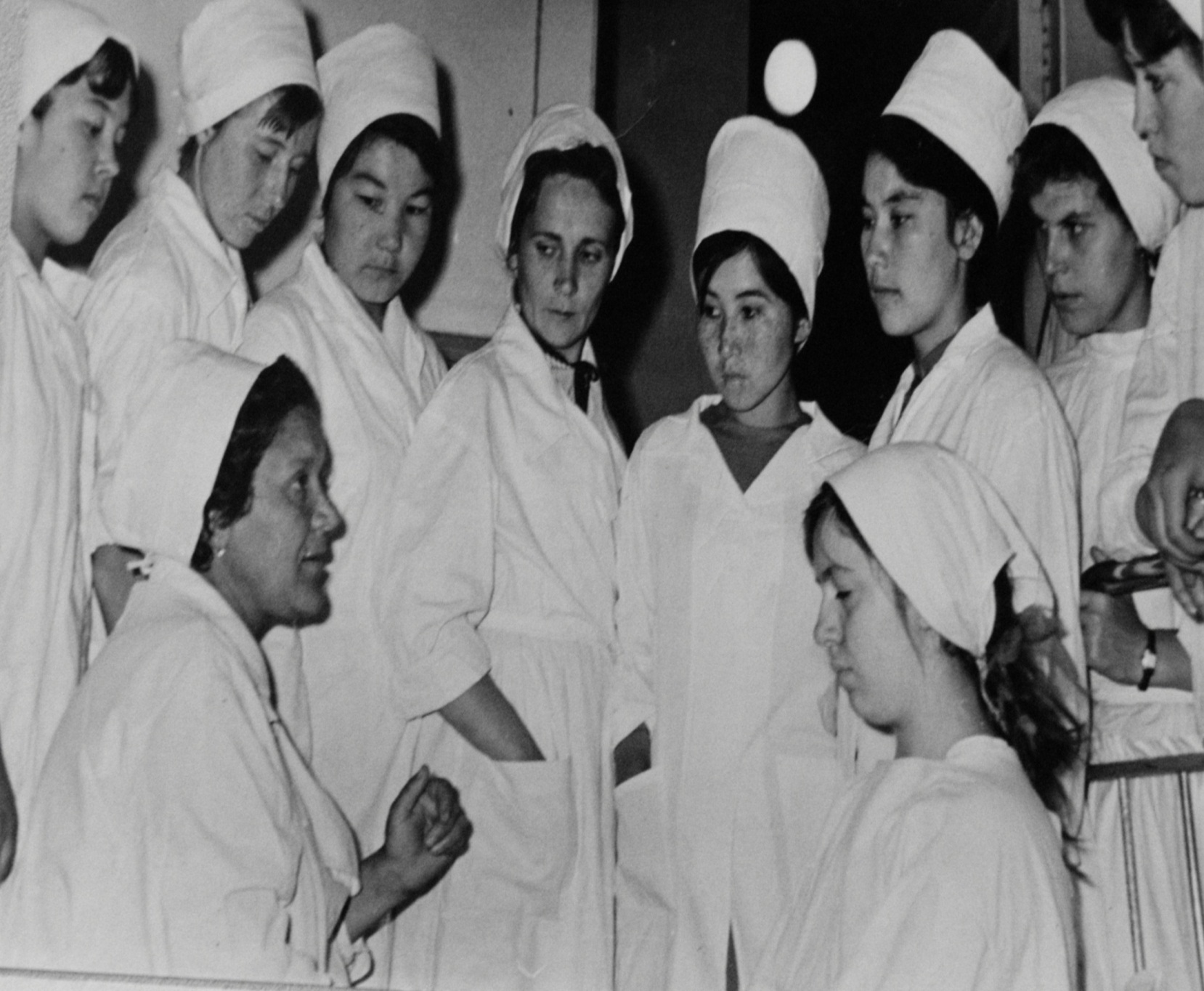 В  1960-е годы   в  Астраханском  медицинском  училище  подготовка  специалистов  осуществлялась  на  6  отделениях:
зубоврачебном,  фельдшерском,  акушерском,  медсестринском  (младшее  и  детское  отделение).
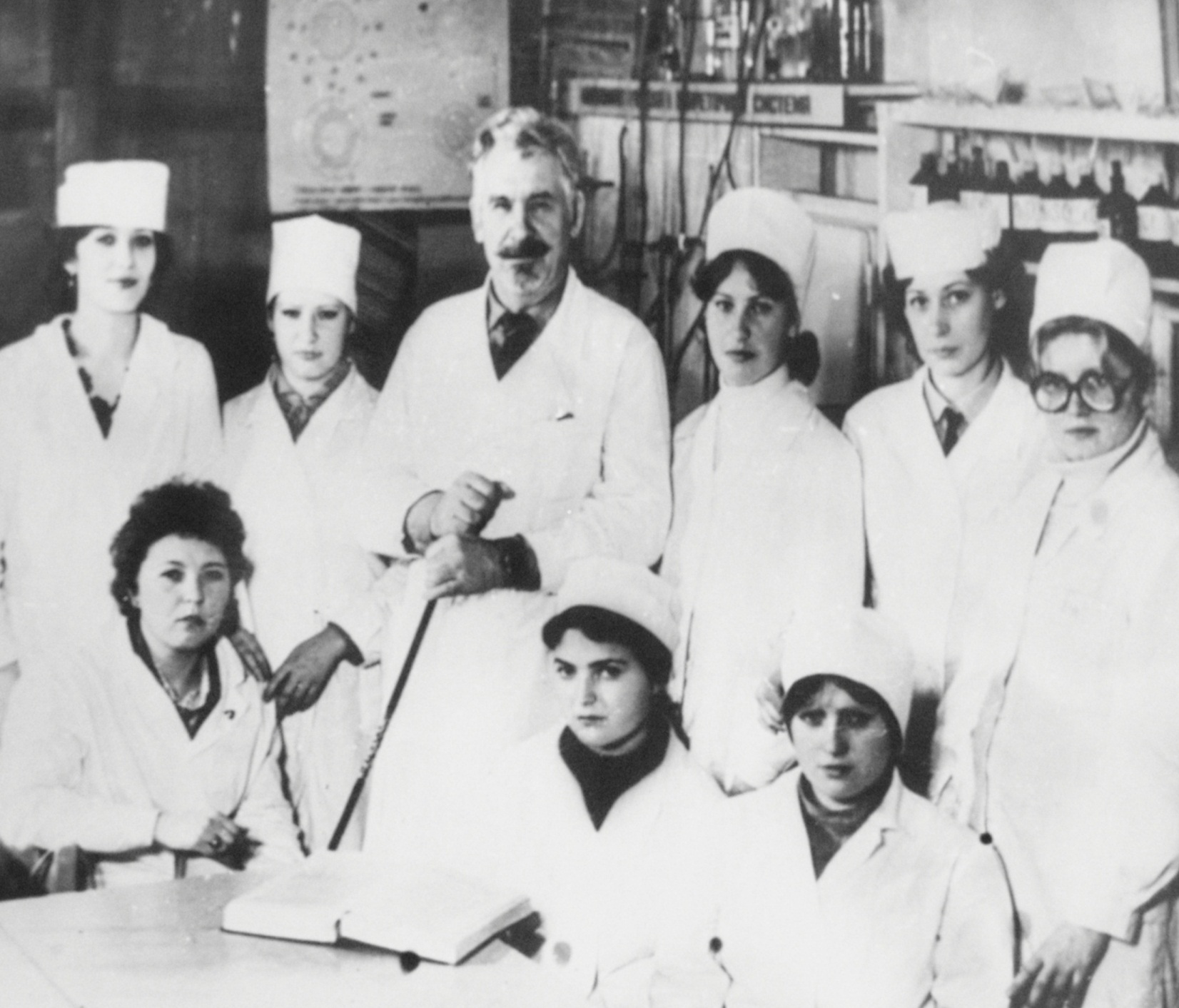 В  1978  году  было  принято  решение   производить  узкую  специализацию
двух  групп  фельдшерского  отделения    по  курсу  «Фельдшер  скорой  помощи».
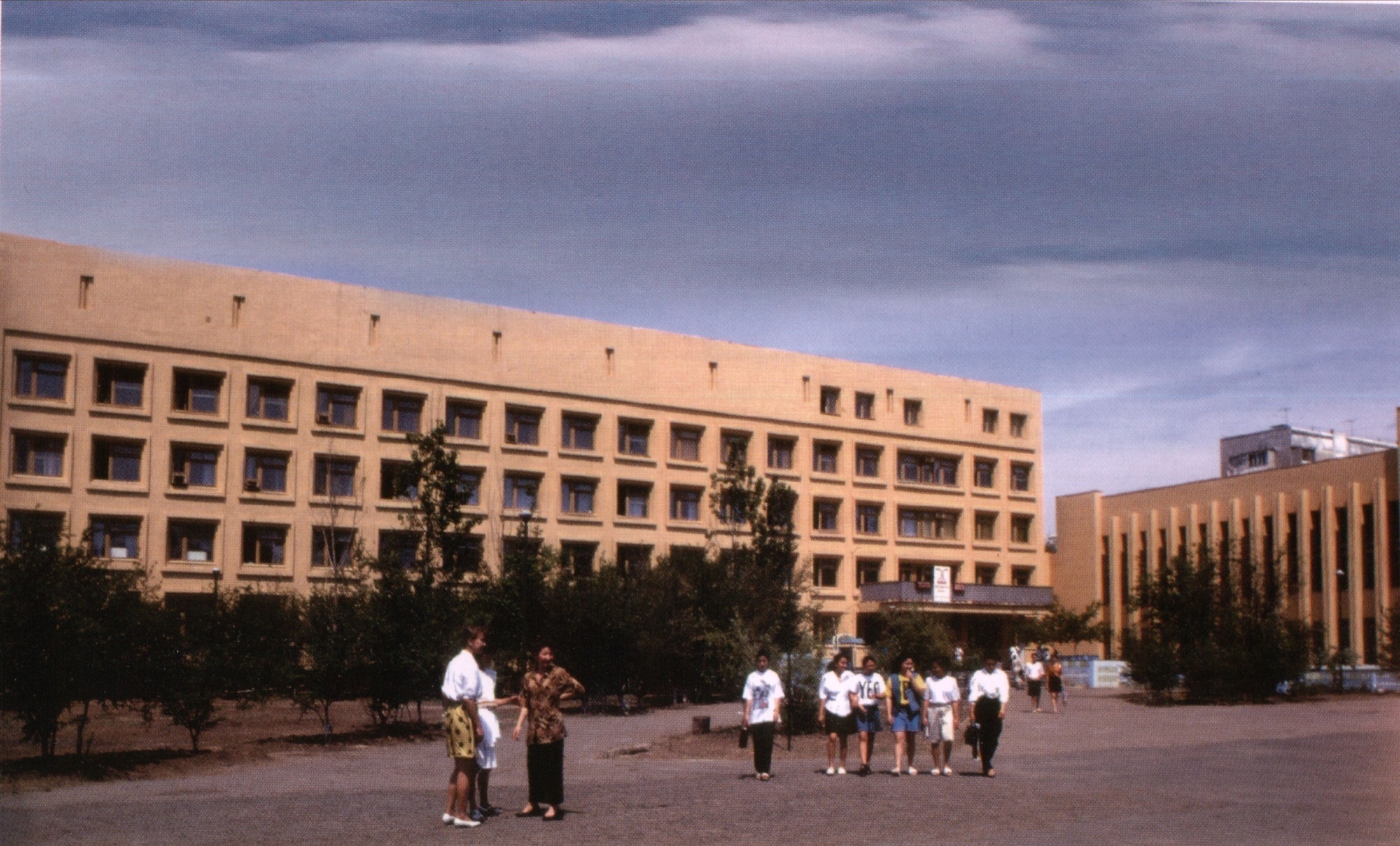 В  1985  году  Астраханское  медицинское  училище  переехало  в  новое  здание    по  улице  Николая  Островского, где находится  и  сейчас.
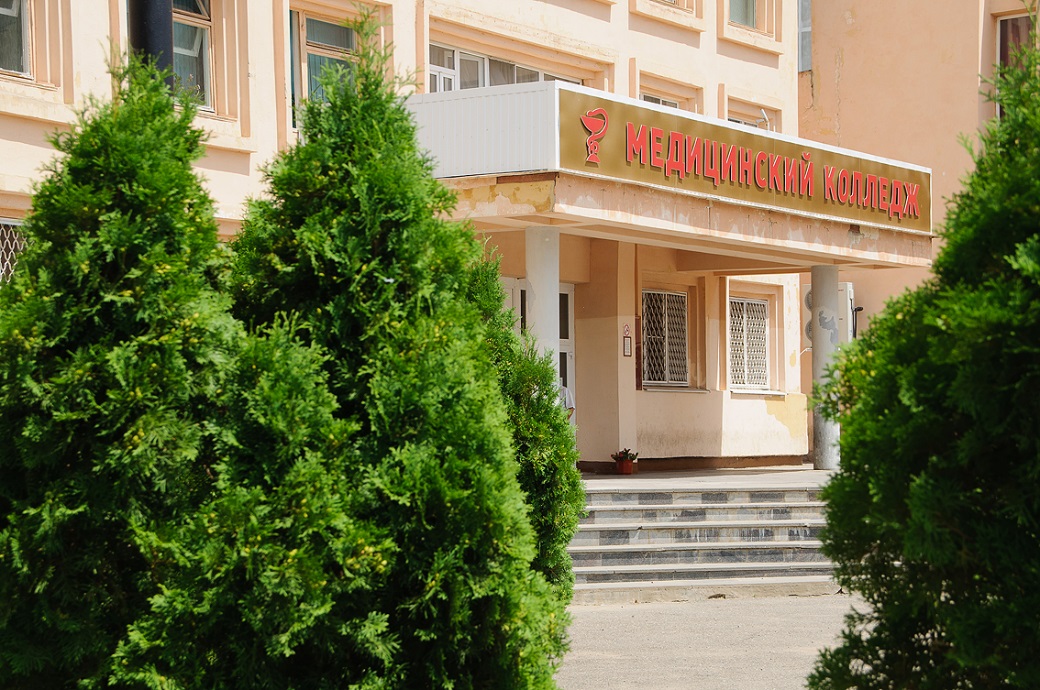 В марте  1995  года  Астраханское  медицинское  училище было  реорганизовано  в  Астраханский  базовый  медицинский  колледж.
В  настоящее  время  Астраханский  базовый  медицинский  колледж  - современное  многопрофильное  учебное  заведение.